Žemės ūkio raidos perspektyvos ir galimi aplinkosauginiai konfliktaiSeminaras „Kaip 2014-2020 metų ES finansinė parama prisidės prie Baltijos jūros būklės gerinimo?“
Dr. Romualdas Zemeckis
Aleksandro STulginskio universiteto Aplinkos ir ekologijos institutas
Žemės ūkio augalų pasėtas plotas
Grūdų derlius
Realizuota  skersti  gyvulių  ir  paukščių
Primelžta  pieno
Gyvulių skaičius 1996-2013 metais
Dirvų rūgštėjimas
Lietuvoje yra daugiau negu 21 proc. rūgščių dirvožemių ir jų plotai dėl nutrūkusių kalkinimo darbų sparčiai didėja. 
Rūgščių dirvožemių plotai jau grįžta į prieš melioraciją turėtą lygį. 
Labiausiai dirvožemiai rūgštėja Vakarų Lietuvoje. Dėl to prognozuojama, kad jau artimiausiu metu tokiuose plotuose sunkiau  augs svarbiausi prekiniai augalai: kviečiai, rapsai, cukriniai runkeliai, daržovės, taip pat dobilai, liucernos.
Po kalkinimo 1976 m. buvo pasiektas pH 5,4-6,6, o praėjus 27 metams ir jau nebekalkinant bei naudojant įvairias trąšas ir skirtingas jų normas, dirvos rūgštumas nukrito iki 3,9-4,5. 
Judriojo aliuminio kiekiai, nekalkinant ir tręšiant mineralinėmis trąšomis, pasiekė kenksmingą lygį.
Esant tokiai situacijai, mineralinių trąšų veikimas darosi neefektyvus, o dirvožemis ir visa aplinka kenčia nuo cheminės apkrovos.
Dirvų tręšimas
Sumažėjus gyvulių skaičiui, mažėja mėšlo gamyba, stebima humuso mažėjimo tendencija; 
Siekdami gausesnių žemės ūkio augalų derlių, šalies žemės naudotojai išberia vis didesnes mineralinių trąšų normas;
Dažnai  neatsižvelgiama į mineralinio azoto kiekį dirvožemyje, dėl to viršijami augalų poreikiai azotui, jo likutinis kiekis susikaupia ir kyla aplinkos teršimo pavojus;
Panaši situacija yra su fosforu ir kaliu; 
Atsisakant tradicinio žemės dirbimo arimu, naudojant paviršinį dirbimą ir tiesioginę sėją reikia didinti azoto, fosforo ir kalio normas tam pačiam derlingumui pasiekti.
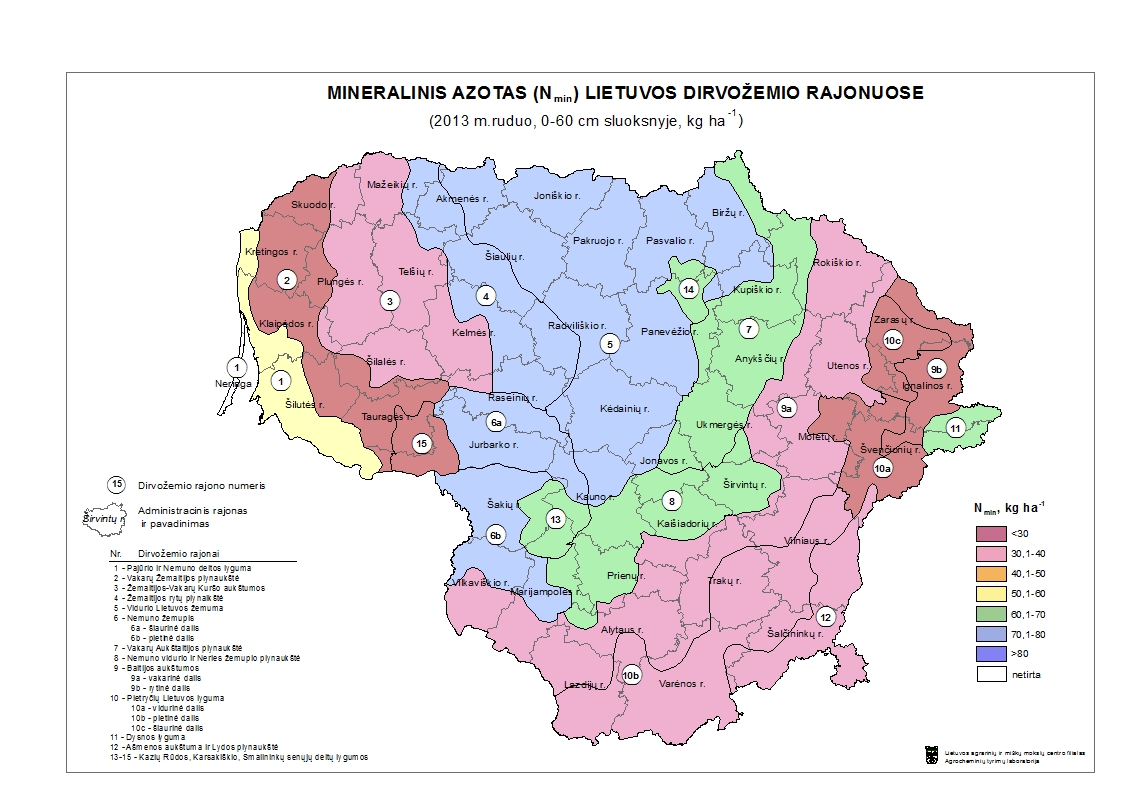 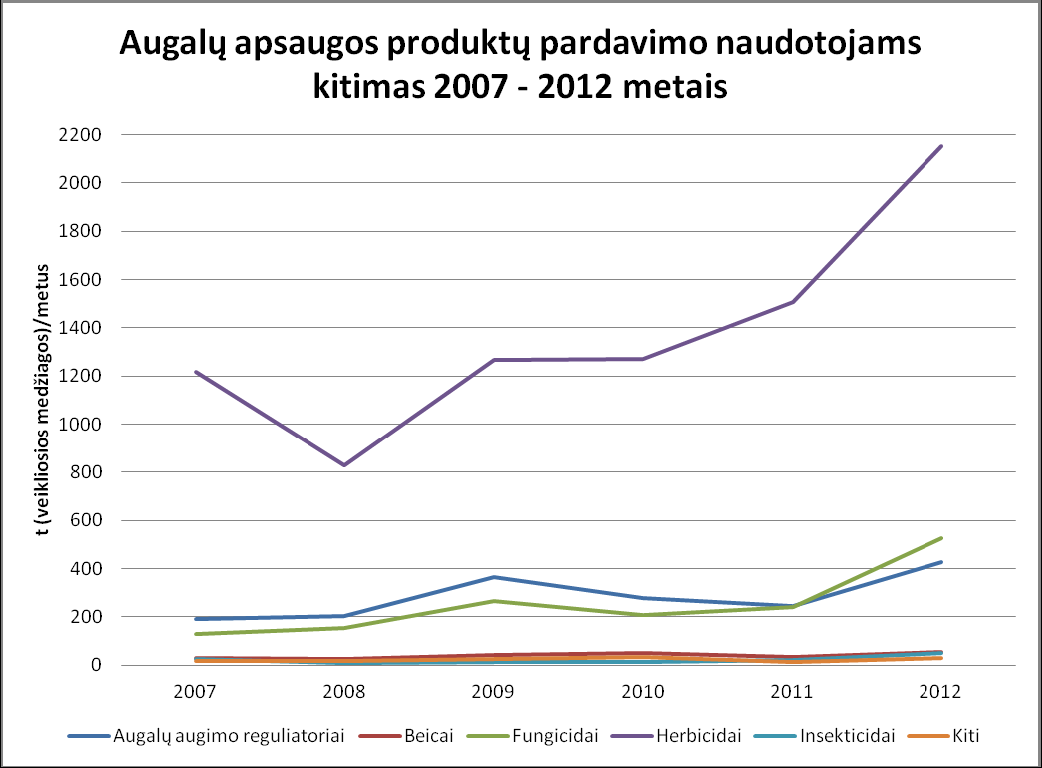 Ekologinės gamybos plotas ir ūkių skaičius Lietuvoje 2004–2012 m.
Grūdų vartojimo prognozės pasaulyje
Svarbesni Lietuvos ir es žemės ūkio politikos pokyčiai 2014-2020 metais
Nacionalinės 2014–2020 metų gyvulininkystės plėtros programoje yra numatyta  didinti ūkinių gyvūnų skaičių ir gyvulininkystės produkcijos gamybos  apimtis;
Dar vyksta veiksmų programos, skirtos ES struktūrinių fondų panaudojimo tvarkai nustatyti, ir Kaimo plėtros 2014-2020 m. programos rengimo darbai;
2014 metais žemės ūkio naudmenų deklaravimo ir tiesioginių išmokų mokėjimo tvarka lieka tokia pat kaip ir 2013 m., tik padidėja vokas;
Lietuva turi galimybę iki 25 proc. Kaimo plėtros lėšų (t.y. II ramsčio lėšų) nukreipti tiesioginėms išmokoms finansuoti (t.y. į I ramstį) arba iki 15 proc. tiesioginių išmokų voko nukreipti Kaimo plėtros priemonėms finansuoti. 
Nuo 2015 m. tiesioginės išmokos galės būti mokamos tik aktyviems ūkininkams;
Lietuva galės teikti pereinamojo laikotarpio nacionalinę paramą (ekvivalentu iki dabar mokėtoms papildomoms nacionalinėms tiesioginėms išmokoms) tiems sektoriams, kuriems ši parama buvo teikiama 2013 m.
Sumažinami tos pačios valstybės narės arba regiono ūkiams skiriamos paramos skirtumai: parama už hektarą negalės būti mažesnė nei 60 proc. vidutinės paramos sumos, kuri iki 2019 m. bus išmokėta toje pačioje administracinėje arba žemės ūkio zonoje. 
Valstybės narės galės skirti didesnes išmokas už pirmuosius ūkių deklaruojamus hektarus, taip labiau remdamos smulkius ir vidutinius ūkius.
„Žalinimui“ Lietuva  privalės  skirti 30%  TI išmokų  voko dalies, o išmoka už plotus, kuriuose esama gamtinių kliūčių (iki 5 % nacionalinio TI voko dalies) galės paremti nepalankius ūkininkavimui plotus.
„Žalinimas“
Žalinimas – tai aukštesnių biologinės įvairovės, dirvožemio, vandens bei klimato apsaugos standartų siekimas didžiojoje dalyje Europos žemės ūkio paskirties žemėje, kur vykdoma augalininkystė, įskaitant intensyvios žemdirbystės vietoves. Jis apima šias priemones:
Pasėlių įvairinimas taikomas ūkiams, didesniems nei 10 ha. Ūkiai, kurių dydis 10 – 30 ha, turės auginti bent 2 rūšių pasėlius; didesni nei 30 ha ūkiai – bent trijų rūšių pasėlius (nė vena rūšis negalės sudaryti daugiau nei 75% ariamos žemės).
Daugiamečių pievų išlaikymas: referenciniai metai – 2012 m. daugiamečių pievų plotai negalės sumažėti daugiau nei 5% (nacionaliniu/regioniniu lygiu).
Ekologiniu požiūriu svarbių vietovių (EFA) išskyrimas: nuo 2015 m. didesniuose nei 15 ha ūkiuose, EFA turės sudaryti ne mažiau nei 5% ariamos žemės. Galimas padidinimas iki 7% nuo 2017 m. Šias vietoves Lietuva galės pasirinkti iš reglamente nurodyto sąrašo.
Tikėtinos perspektyvos - 1
Pasaulyje žemės ūkio produktų paklausa pastoviai auga, todėl jų gamybą Lietuvoje augs;
Žemės ūkio augalų plotai Lietuvoje stabilizuosis arba augs pamažu, didės derlingumai;
Valstybei pradėjus skatinti gyvulininkystės sektoriaus plėtrą, guvulių skaičius turėtų  pradėti didėti,  toliau augs  jų produktyvumas; 
Didėjant derlingumams ir augalinės kilmės produkcijos apimtims,  jos vis daugiau bus eksportuojama;
Bus mažai pagaminama mėšlo, toliau mažės humuso kiekis dirvožemyje;
Esant santykinai mažam gyvulių skaičiui, ūkiams specializuojantis  dalis pievų ir ganyklų žolės nebus panaudojama pašarui;
Trūkstant gyvulių toliau ardomas ekologinis ciklas,  o laikantis  geros agrarinės  būklės reikalavimų  žolę  nupjovus ir išvežus  rezultate skurdinami dirvožemiai,  susidarys  taškiniai taršos šaltiniai.
Tikėtinos perspektyvos - 2
Darant prielaidą, kad  dirvų kalkinimui  skirtos lėšos liks panašiame lygyje - toliau mažės dirvožemių PH, todėl  trąšų  efektyvumas mažės, o jų poreikis didės;
Trūkstant mėšlo,  augalų maisto medžiagų poreikis bus tenkinamas didinant mineralinių trąšų naudojimą, toliau didės pesticidų  suvartojimas;
Stambėjant ir specializuojantis ūkiams, taikant naujas dirvos dirbimo technologijas , didėjant mineralinių trąšų panaudojimui, dalis jų pateks į paviršinius ar gruntinius vandenis;
Ekologinio žemės ūkio plėtros svarbiausias variklis  yra išmokos o jų labai ženklaus padidėjimo neplanuojama;
Gyvulininkystės programos įgyvendinimas dalinai padės atstatyti augalų-gyvulių balansą;
Naujoji ES politika skiriama parama padės įvairinti augalų pasėlius ir išlaikyti ariamos žemės plotus tame pačiame lygyje; 
Tačiau naudodamiesi padidėjusiom išmokomis ir modernizavimo pagalba ūkiai likusią gamyboje žemę dar intensyviau dirbs siekdami iš jos gauti kuo daugiau produkcijos.
išvados
Žemės ūkio gamybos  apimtys ir intensyvumas Lietuvoje toliau augs;
Perteklinės maisto ir cheminės medžiagos terš dirvožemį, orą ir vandenį;
ES ir nacionalinė finansinė parama tik dalinai eliminuos padidėjusią taršą ir jos neigiamą poveikį aplinkai;
Žemės ūkio  taršos poveikis  Baltijos jūrai toliau didės;
Reikalingas glaudus žemės ūkio ir aplinkosaugos specialistų  bendradarbiavimas;
Būtina surasti optimaliausius techninių ir politinių spendimų variantus, atitinkančius Lietuvos nacionalinius interesus.
Dėkui už dėmesį